শুভেচ্ছা
স্বাগতম।
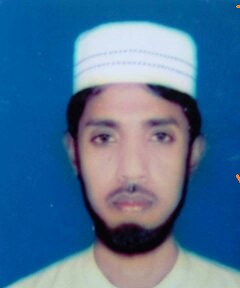 পরিচিতি
বিষয়ঃ আকাইদ ওয়াল ফিকহ ।
শ্রেণিঃ    নবম । 
অধ্যায়ঃ  দ্বিতীয় ।
পরিচ্ছেদ- ২য় ।
সময়ঃ     ৫০ মিঃ
মোঃ আব্দুল গফুর
সহকারী সুপার 
গোপালপুর ইছাপুর আমিনিয়া দাখিল মাদ্রাসা
শার্শা, যশোহর
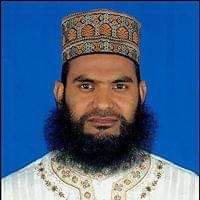 সম্পাদনায়ঃ  মকবুল আহমদ, প্রভাষক-আরবি, সঈদপুর বাজার ফাজিল মাদ্রাসা, নবীগঞ্জ, হবিগঞ্জ। ০১৭১৭৪১৪৬১২, আইডি-০৭৪৫, ব্যাচ-২৫
09.7.10
2
A.Gofur
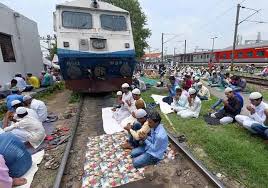 টংগী
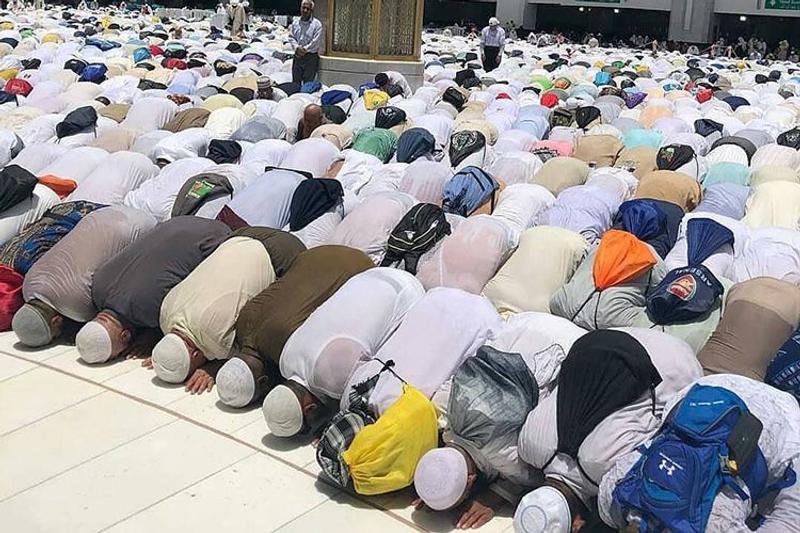 জামাত
মসজিদ
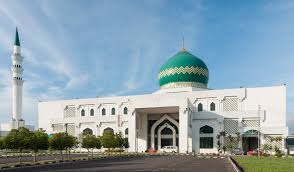 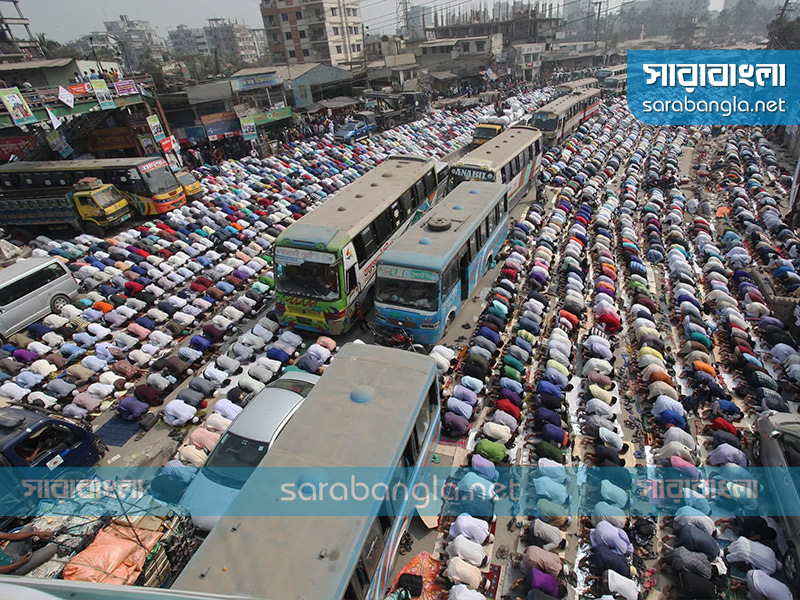 জুমা
3
আসো আমরা ১টি ভিডিও দেখিঃ
কা
লি
মা
?
হ
জ
জ
ইসলামে মূল খুঁটি
যা
কা
ত
রো
জা
পাঠ শেষে ছাত্ররা
১। সালাতের অর্থ কি তা বলতে পারবে ।
২। সালাতের আহকাম কয়টি বলতে পারবে।
৩। সালাতের আরকানসমূহ ব্যাখ্যা করতে পারবে ।
 ৪। সালাতের গু্রুত্ব বিশ্লেষণ করতে পারবে ।
ইস্তিগফার
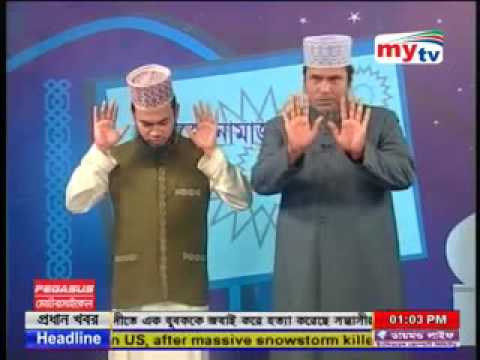 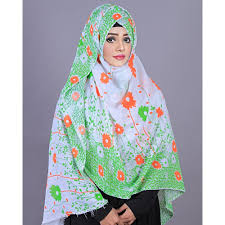 সতর ঢাকা
কাপড় পাক হওয়া
জায়গা পাক হওয়া
শরীর পাক হওয়া
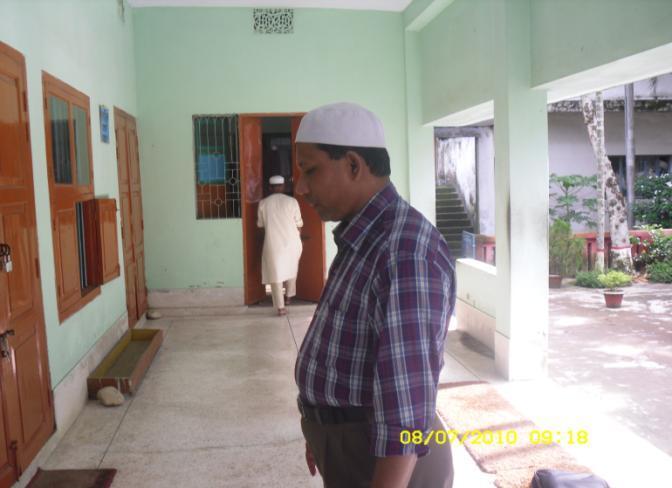 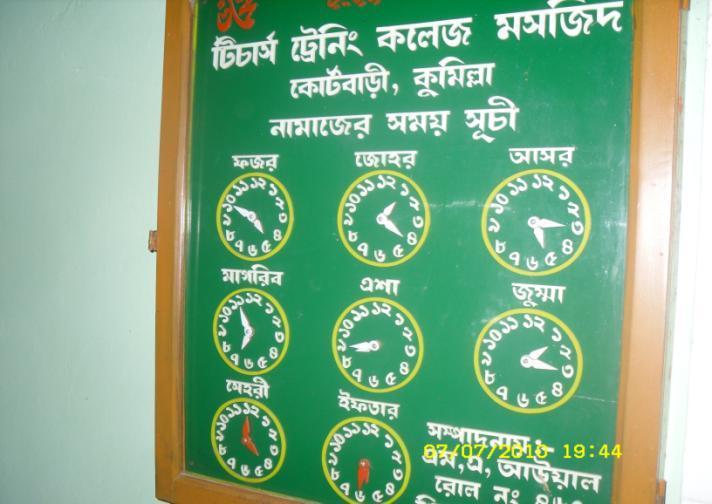 কিবলামূখী হওয়া
নিয়্যাত করা
সালাতের ওয়াক্ত হওয়া।
8
সালাতের আহকাম সমূহ
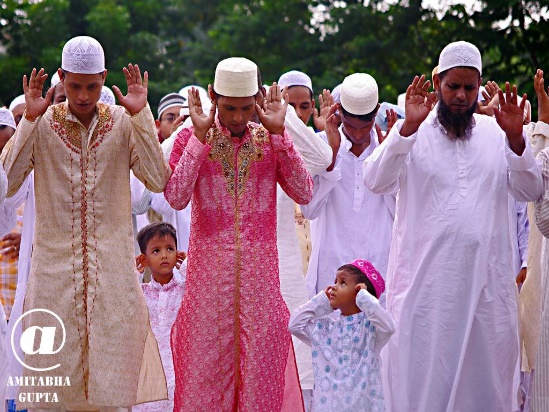 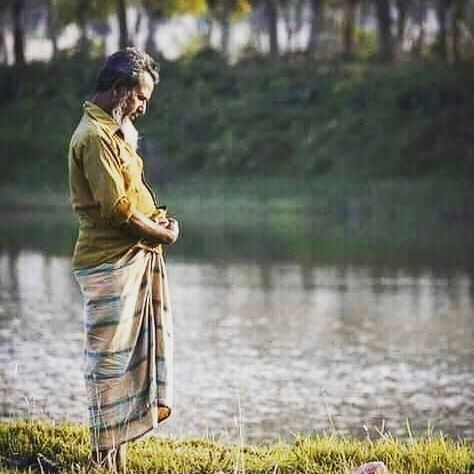 দাড়িয়ে সালাত আদায় করা
কিরাআত পড়া।
তাকবীরে তাহরীমা
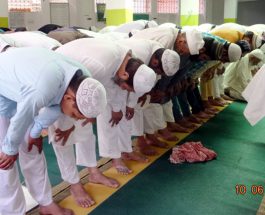 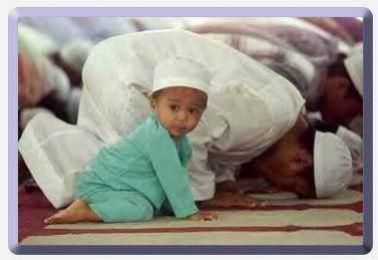 সিজদা করা
সালামের মাধ্যমে নামাজ শেষ করা
9
রুকু করা
সালাতের আরকান সমূহ
সালাতের গুরুত্ব
আল্লাহ তায়ালা কুরআন মাজীদে ৮২ বার নামাজের কথা উল্লেখ  করিয়াছেন । নামাজ যাবতীয় খারাপ কাজ থেকে বিরত রাখে । মহানবী (সাঃ ) বলেছেন “নামাজ বেহেস্তের চাবী”তিনি আরো বলেছেন “নামাজ মুমিনের মিরাজ স্বরূপ” যে ব্যাক্তি ইচ্ছাকৃত ভাবে নামাজ ত্যাগ করল সে কুফুরিতে পতিত হল ।নামাজ সামাজিক বন্ধন সুদৃঢ় করে ।সময়ের গুরুত্ব ও শৃঙ্খলাবোধ শিক্ষা দেয় । নামাজ মানব জীবনের একটি ফাউন্ডেশন এবং সুন্দর জীবনযাপনে উদ্বুদ্ধ করে ।
দলগত কাজ
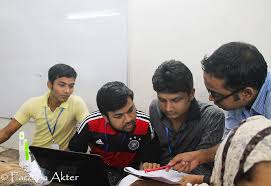 তোমরা দলগত ভাবে নামাজের আহকাম গুলো লিখ-
11
একক কাজ
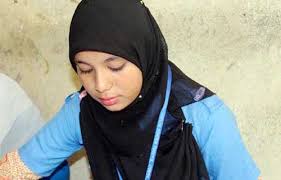 সালাতের আরকান কয়টি?
মূল্যায়ন
নিচে সঠিক উওরে টিক চিহ্ন দাও
ইসলামি শরীয়তে নামাজের বিধান কি?
◊
(ক)  ফরজ           (খ) ওয়াজিব
(গ)  সুন্নাত            (ঘ) মুস্তাহাব
বাড়ির কাজ
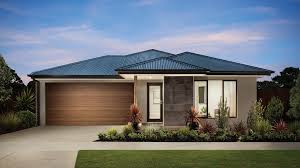 প্রশ্নঃ- নামাজের ওয়াজিব সমূহ লিখে আনবে
সবাইকে ধন্যবাদ
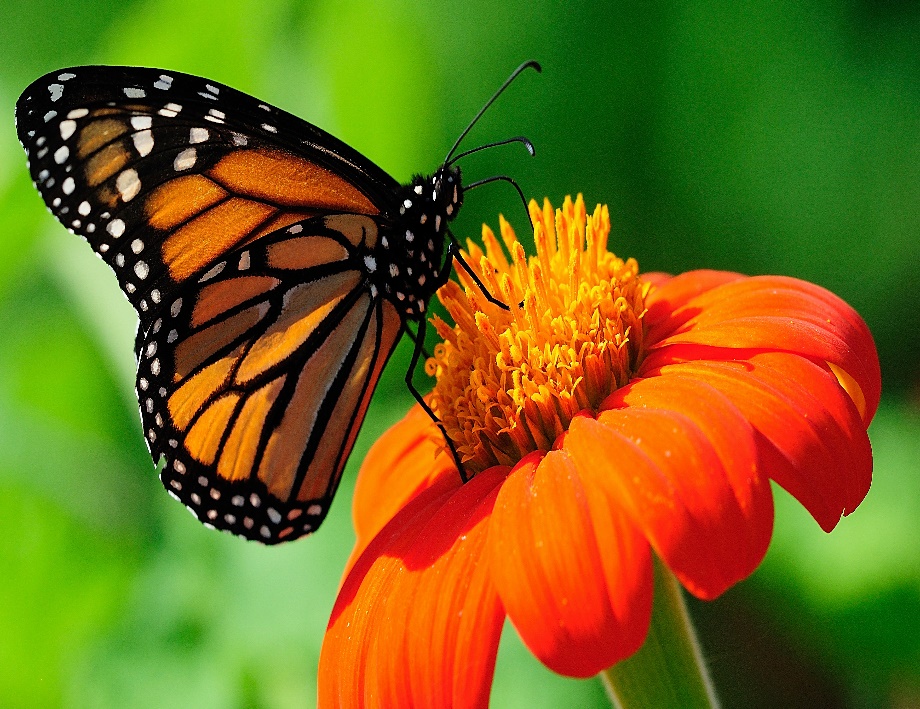 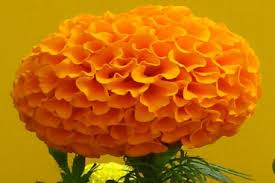 আল্লাহ হাফেজ